Figure 1. Schematic representation of the 1-back condition. Each stimulus face was presented for 1000 ms then followed ...
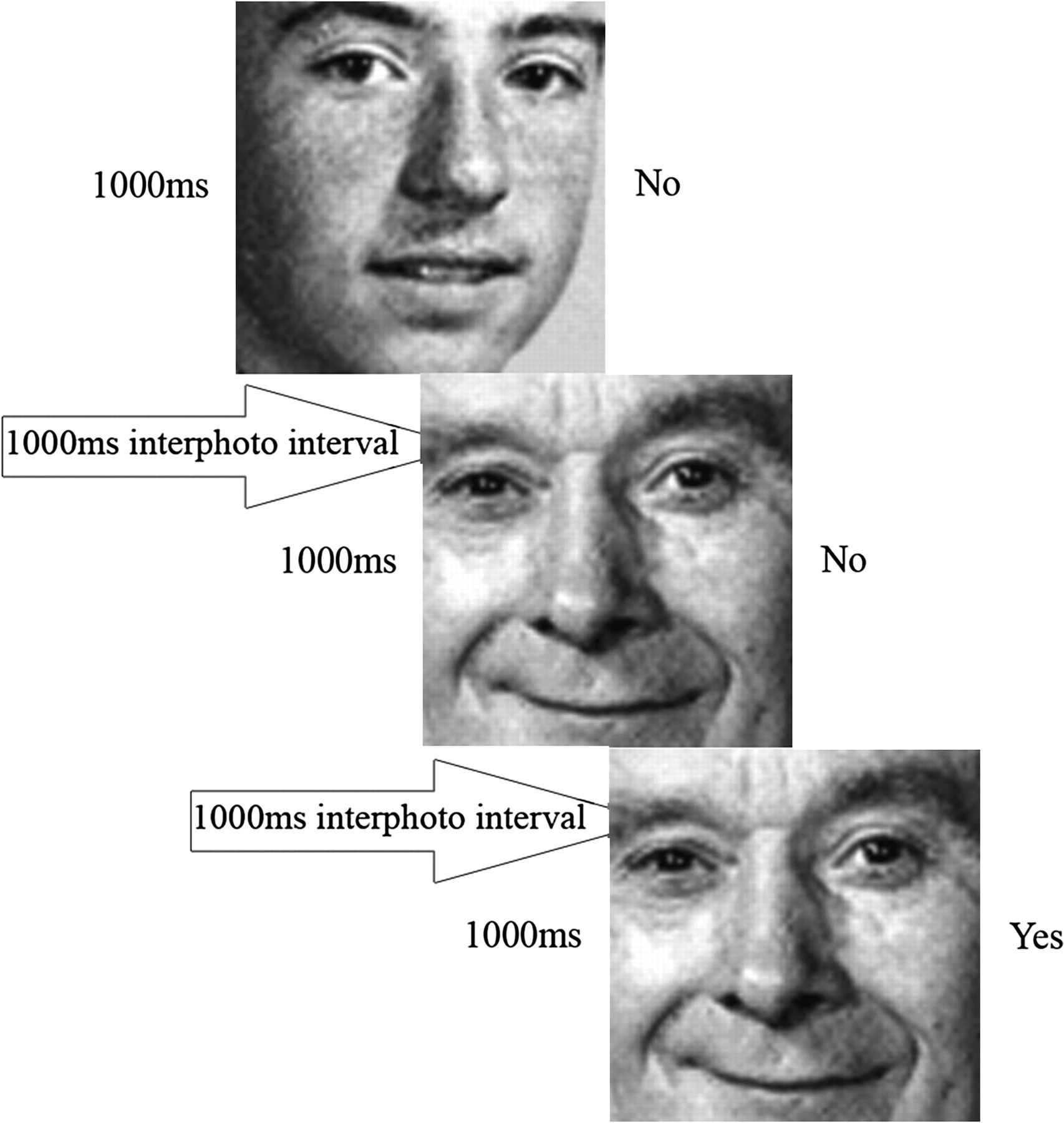 Cereb Cortex, Volume 18, Issue 2, February 2008, Pages 289–300, https://doi.org/10.1093/cercor/bhm054
The content of this slide may be subject to copyright: please see the slide notes for details.
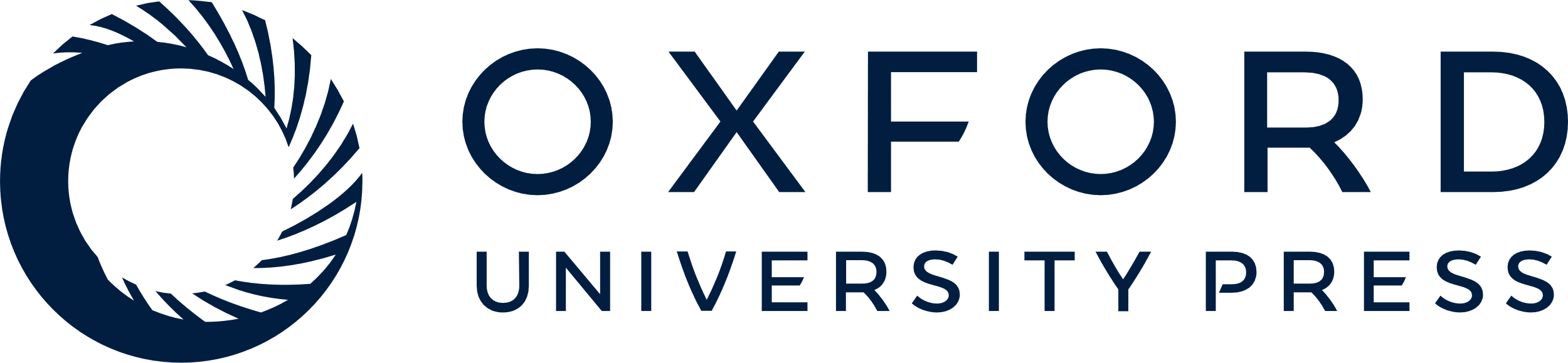 [Speaker Notes: Figure 1. Schematic representation of the 1-back condition. Each stimulus face was presented for 1000 ms then followed by a blank display for 1000 ms. Participants were asked to judge if each face was the same as the one that appeared one face ago.


Unless provided in the caption above, the following copyright applies to the content of this slide: © The Author 2007. Published by Oxford University Press. All rights reserved. For permissions, please e-mail: journals.permissions@oxfordjournals.org]
Figure 2. Reduced activation in left IFG and right superior/middle temporal gyri in autism (yellow ellipses) during the ...
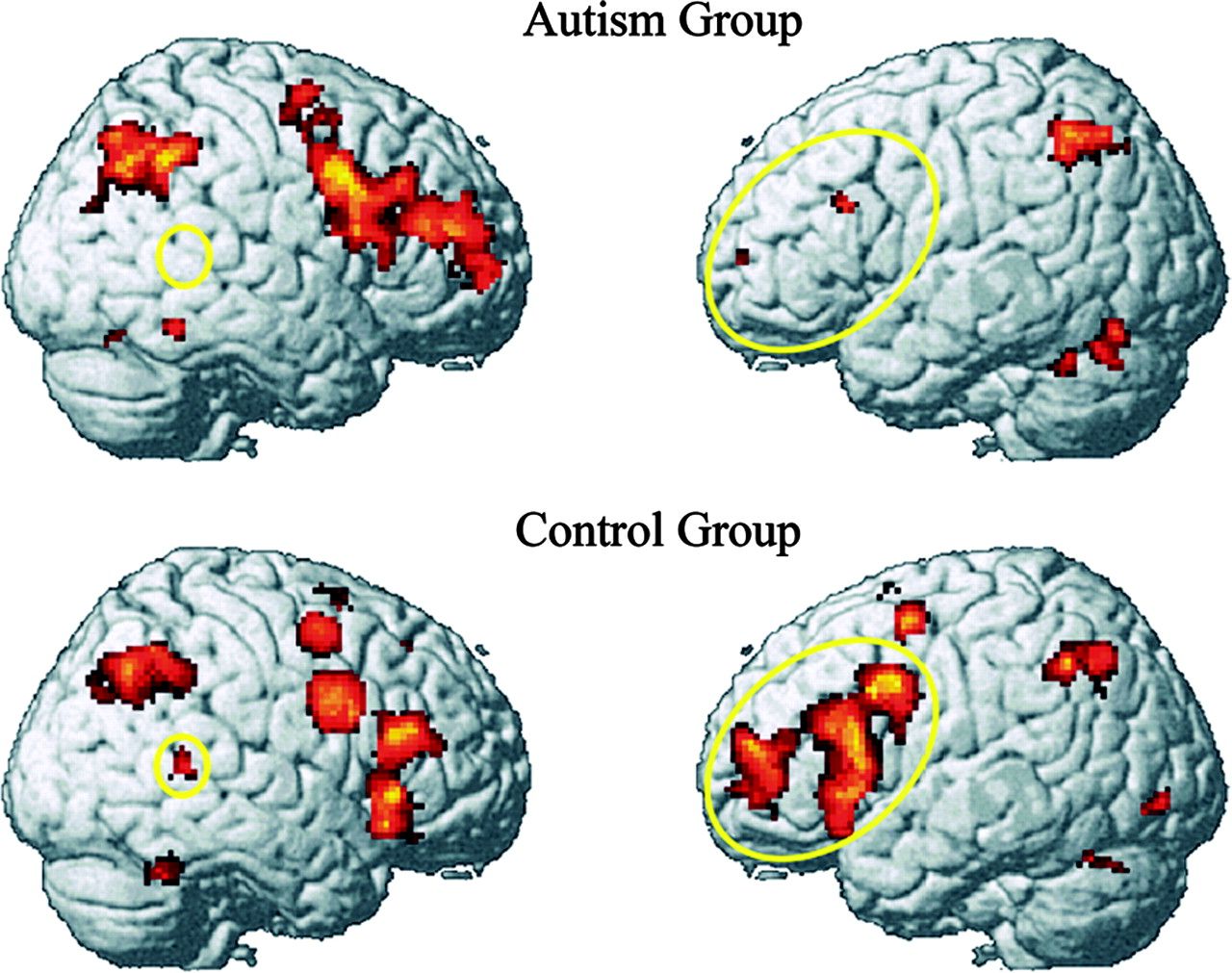 Cereb Cortex, Volume 18, Issue 2, February 2008, Pages 289–300, https://doi.org/10.1093/cercor/bhm054
The content of this slide may be subject to copyright: please see the slide notes for details.
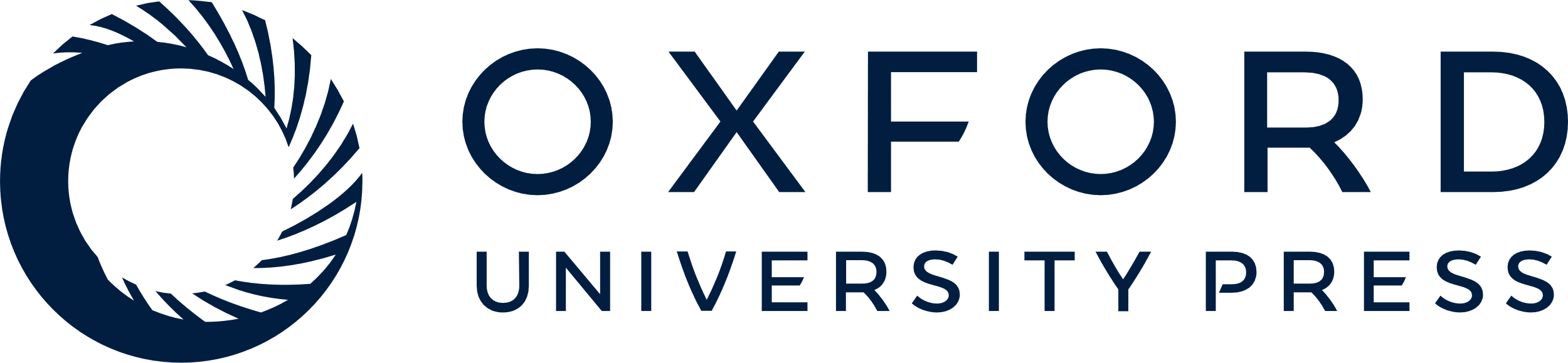 [Speaker Notes: Figure 2. Reduced activation in left IFG and right superior/middle temporal gyri in autism (yellow ellipses) during the n-back task with faces (contrast with Fixation baseline). The data are collapsed across the three working memory conditions.


Unless provided in the caption above, the following copyright applies to the content of this slide: © The Author 2007. Published by Oxford University Press. All rights reserved. For permissions, please e-mail: journals.permissions@oxfordjournals.org]
Figure 3. Group contrast showing areas where the control group showed more activation than the autism (top) and autism ...
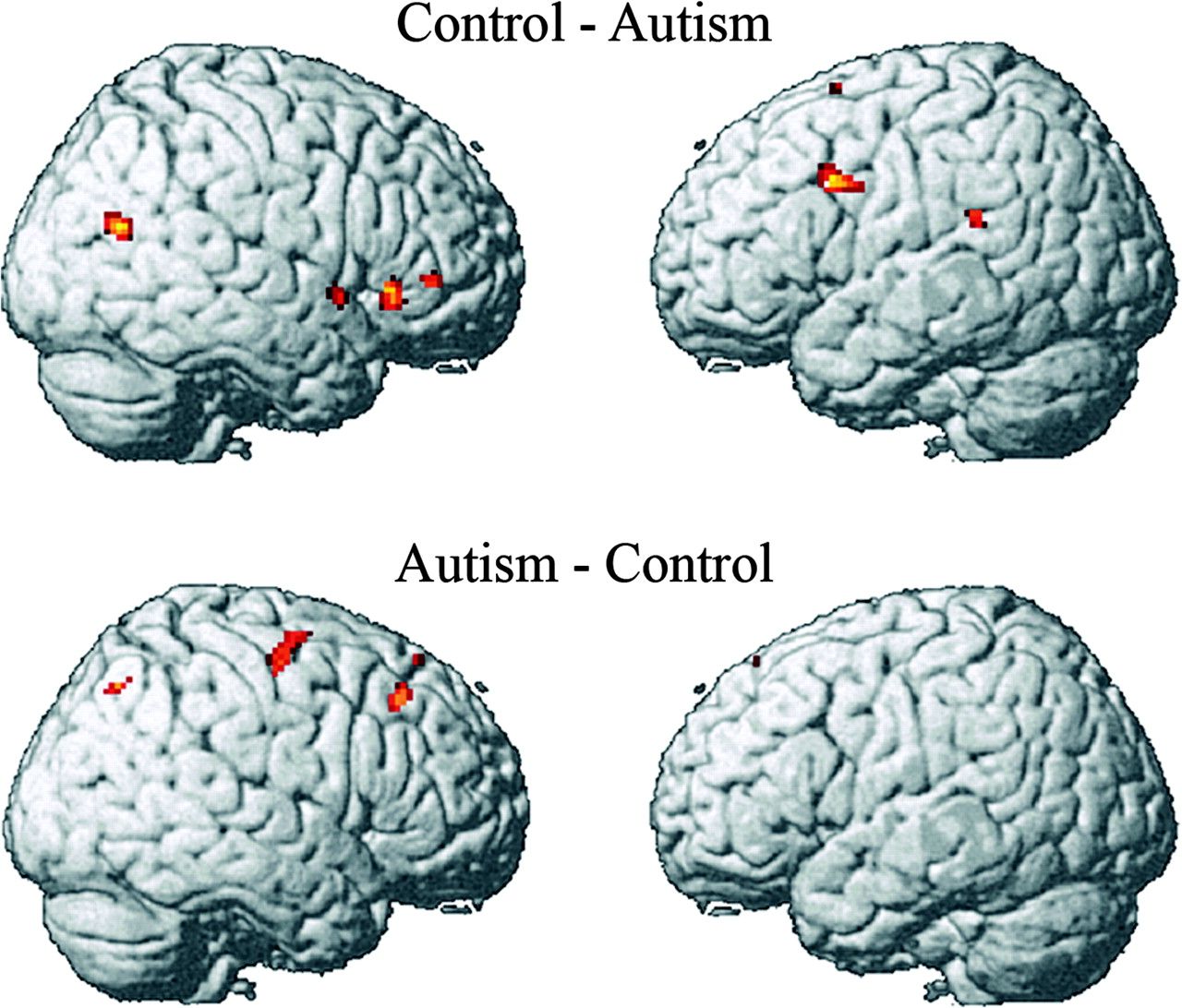 Cereb Cortex, Volume 18, Issue 2, February 2008, Pages 289–300, https://doi.org/10.1093/cercor/bhm054
The content of this slide may be subject to copyright: please see the slide notes for details.
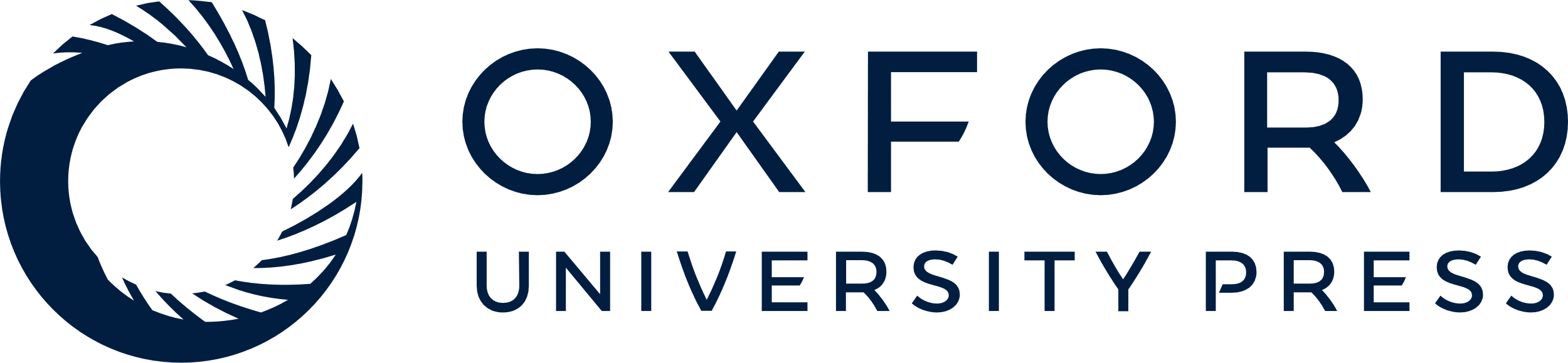 [Speaker Notes: Figure 3. Group contrast showing areas where the control group showed more activation than the autism (top) and autism group exhibited more activation than the control (bottom). The data were collapsed across 3 working memory load conditions.


Unless provided in the caption above, the following copyright applies to the content of this slide: © The Author 2007. Published by Oxford University Press. All rights reserved. For permissions, please e-mail: journals.permissions@oxfordjournals.org]
Figure 4. Right fusiform gyrus activation in autism and control groups.
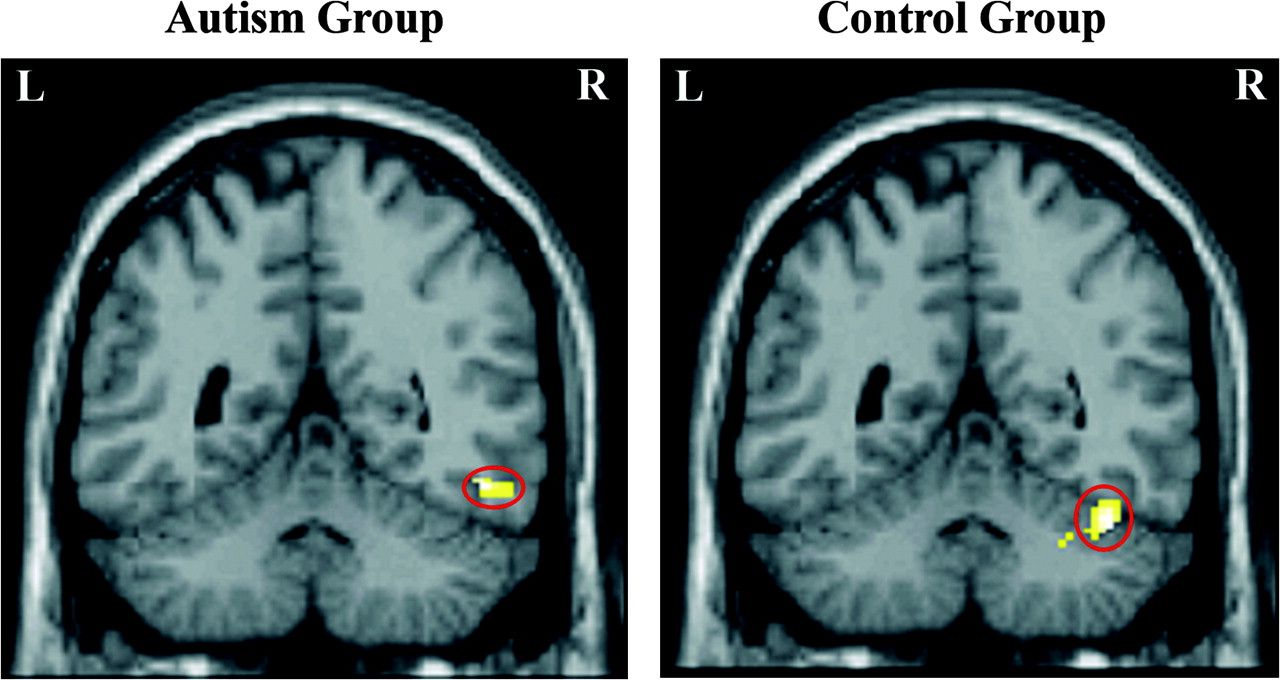 Cereb Cortex, Volume 18, Issue 2, February 2008, Pages 289–300, https://doi.org/10.1093/cercor/bhm054
The content of this slide may be subject to copyright: please see the slide notes for details.
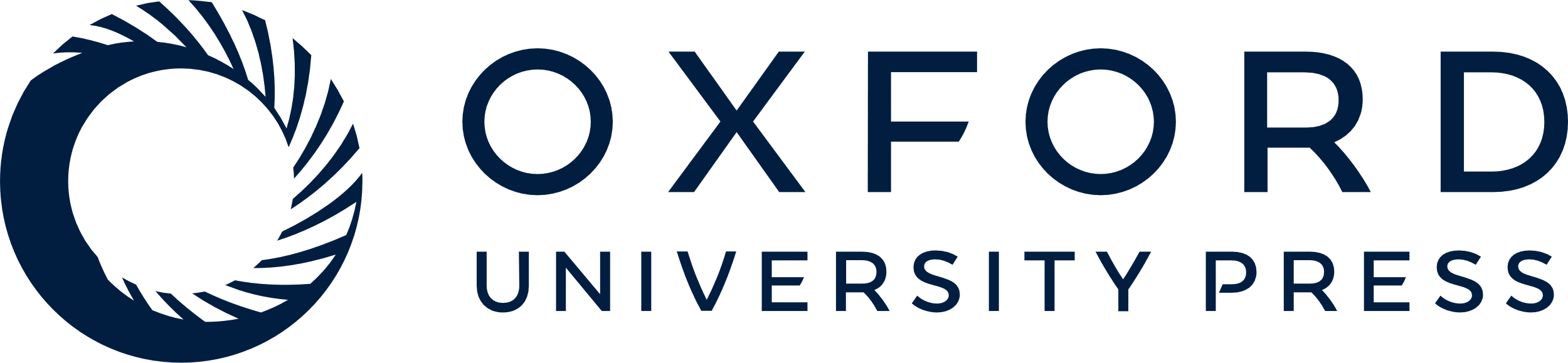 [Speaker Notes: Figure 4. Right fusiform gyrus activation in autism and control groups.


Unless provided in the caption above, the following copyright applies to the content of this slide: © The Author 2007. Published by Oxford University Press. All rights reserved. For permissions, please e-mail: journals.permissions@oxfordjournals.org]
Figure 5. Correlation between Benton Face Recognition test scores and right fusiform activation in (A) autism and (B) ...
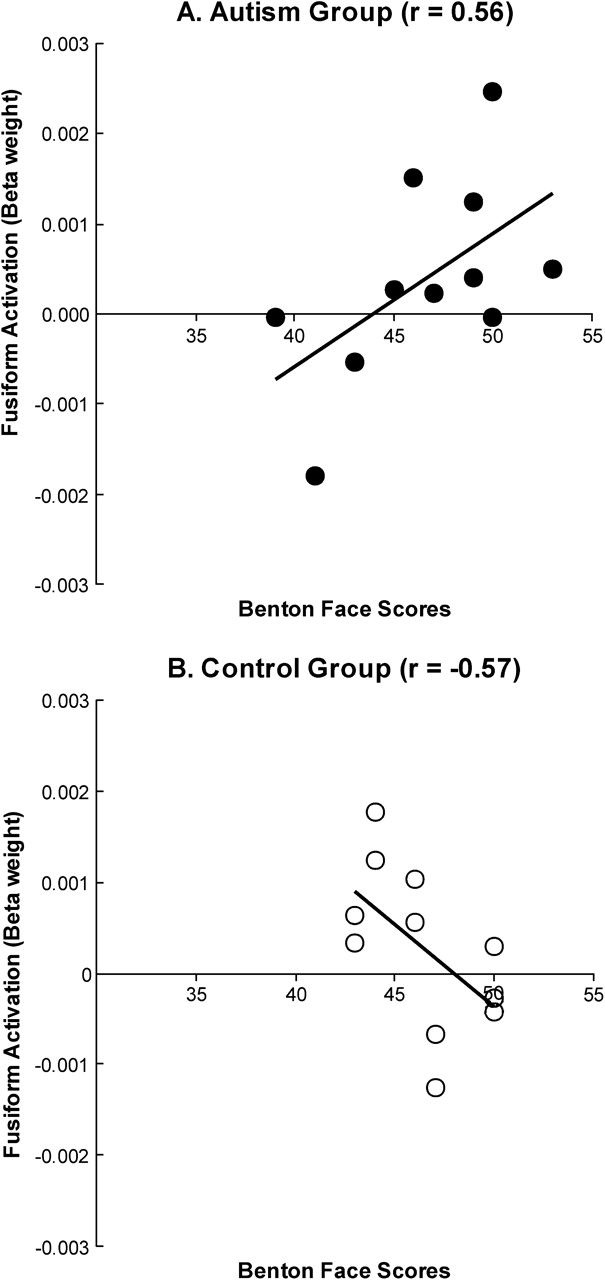 Cereb Cortex, Volume 18, Issue 2, February 2008, Pages 289–300, https://doi.org/10.1093/cercor/bhm054
The content of this slide may be subject to copyright: please see the slide notes for details.
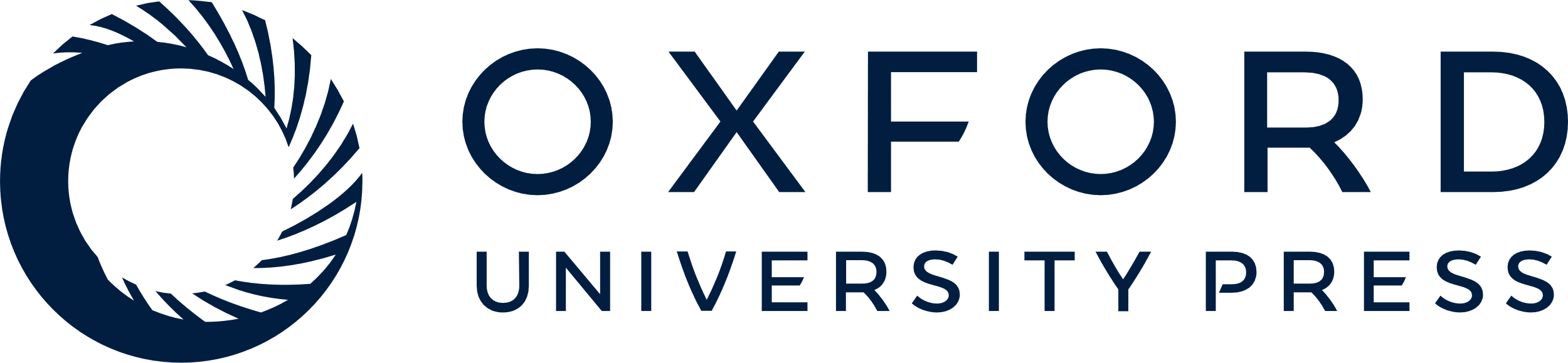 [Speaker Notes: Figure 5. Correlation between Benton Face Recognition test scores and right fusiform activation in (A) autism and (B) control groups.


Unless provided in the caption above, the following copyright applies to the content of this slide: © The Author 2007. Published by Oxford University Press. All rights reserved. For permissions, please e-mail: journals.permissions@oxfordjournals.org]
Figure 6. A graphical depiction of the combined results of the factor analyses and functional connectivity, showing ...
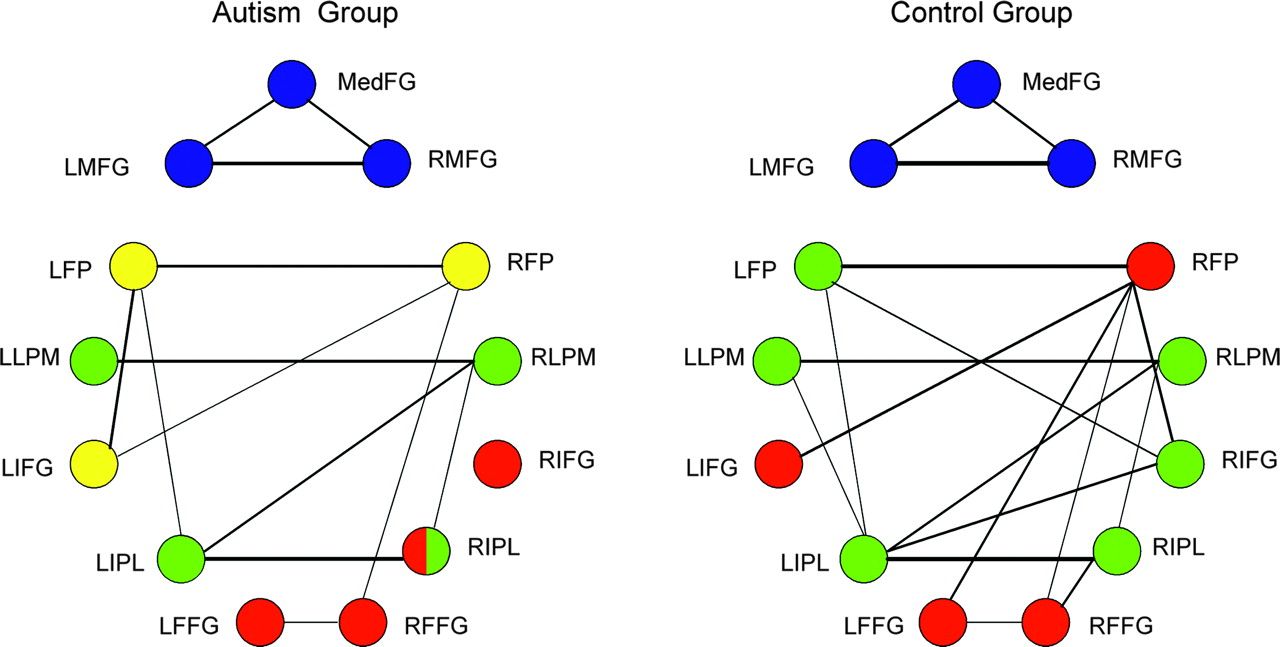 Cereb Cortex, Volume 18, Issue 2, February 2008, Pages 289–300, https://doi.org/10.1093/cercor/bhm054
The content of this slide may be subject to copyright: please see the slide notes for details.
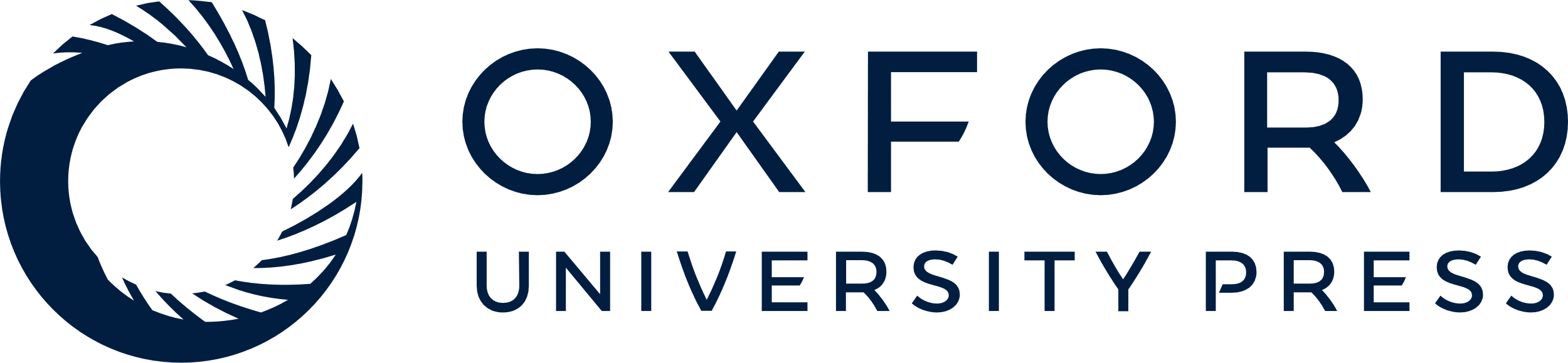 [Speaker Notes: Figure 6. A graphical depiction of the combined results of the factor analyses and functional connectivity, showing that the autism group had a smaller number of functional connections among their brain regions than the control group. Node colors correspond to factors (blue: frontal factor; green: frontal–parietal; red: fusiform; yellow: an additional frontal factor in the autism group). The internode link thicknesses depict functional connectivity strength, with only those connectivities above some fixed threshold being depicted. FFG = fusiform gyrus.


Unless provided in the caption above, the following copyright applies to the content of this slide: © The Author 2007. Published by Oxford University Press. All rights reserved. For permissions, please e-mail: journals.permissions@oxfordjournals.org]